Сюжетно – ролевая игра как средство формирования социального опыта старших дошкольников
Воспитатель: Опарышева Е.В.
Цель: обогащение игрового опыта детей, способствующего развитию дошкольника средствами игровой деятельности.
Задачи:
Обогащение содержания сюжетных игр детей, на основе знакомства с явлениями социальной действительности и отношениями людей;
Формирование умений в построении игры на основе совместного со сверстниками сюжетосложения;
Развитие умений детей в проявлении игрового творчества;
Воспитание дружеских взаимоотношений дошкольников со сверстниками.
Условие оптимизации процесса развития игровой деятельности дошкольников.
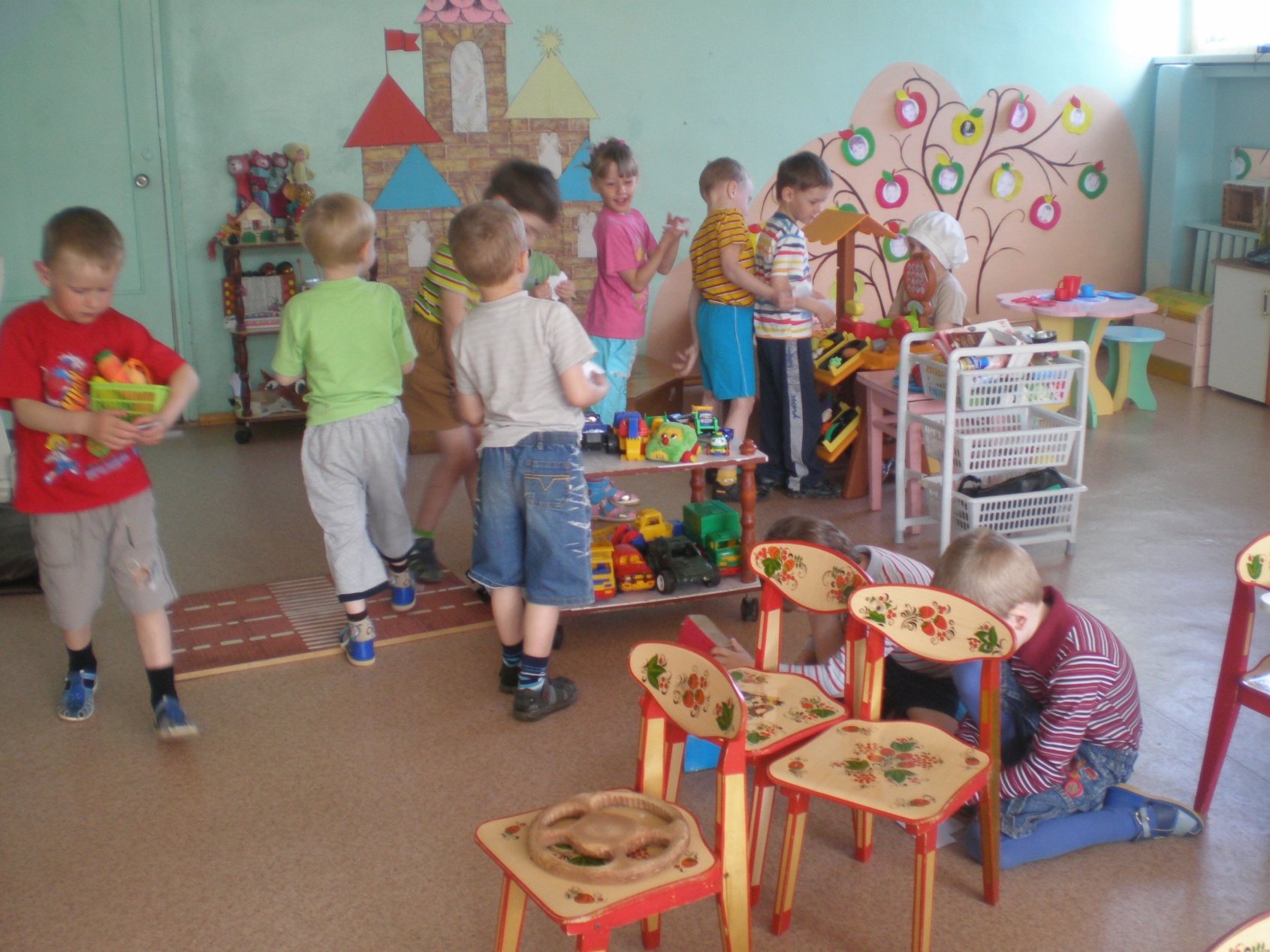 Сюжетно – ролевая игра «Магазин»
«Мы  - водители!»
«Поликлиника»
«Спасатели»
«Парикмахерская»
А.С. Макаренко.«Игра имеет в жизни ребенка такое же значение, как у взрослого – деятельность, работа, служба. Каков ребенок в игре, таков во многом он будет в работе, когда вырастет. Поэтому воспитание будущего деятеля происходит прежде всего в игре»